1.28 Common structures and the part–part–whole relationship
Representations | Year 5
Number, Addition and Subtraction
How to use this presentation
You can find the teacher guide 1.28 Common structures and the part–part–whole relationship by following the link below.
1.28 Common structures – step 1:1
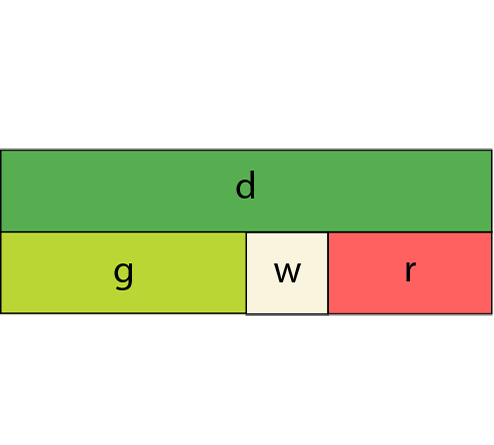 [Speaker Notes: Additive – combining or partitioning]
1.28 Common structures – step 1:1
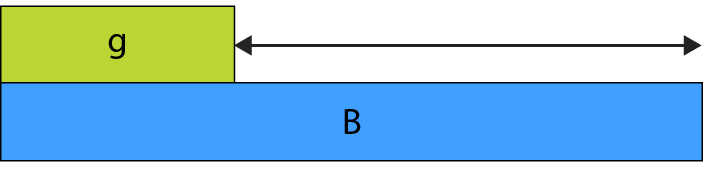 [Speaker Notes: Additive – comparative]
1.28 Common structures – step 1:1
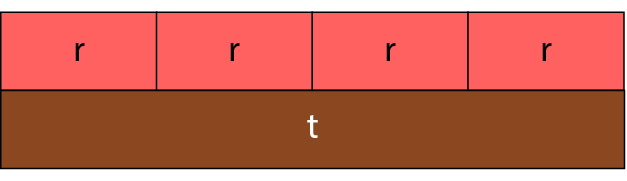 [Speaker Notes: Additive or multiplicative]
1.28 Common structures – step 1:1
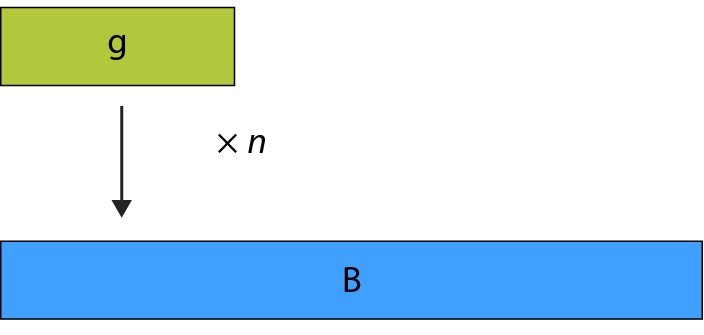 [Speaker Notes: Multiplicative – scaling]
1.28 Common structures – step 1:1
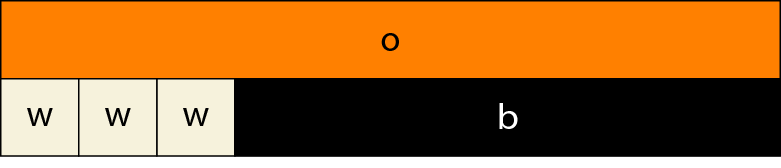 [Speaker Notes: Additive and multiplicative combined]
1.28 Common structures – step 1:2
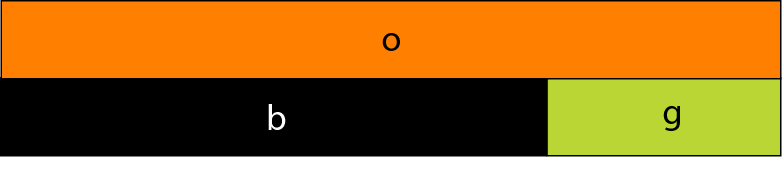 black + light green = orange
b + g = o
orange = black + light green
o = b + g
[Speaker Notes: Pair of two different rods (additive)]
1.28 Common structures – step 1:2
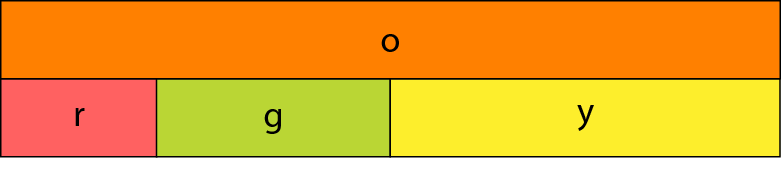 red + light green + yellow = orange
r + g + y = o
[Speaker Notes: Group of three different rods (additive)]
1.28 Common structures – step 1:2
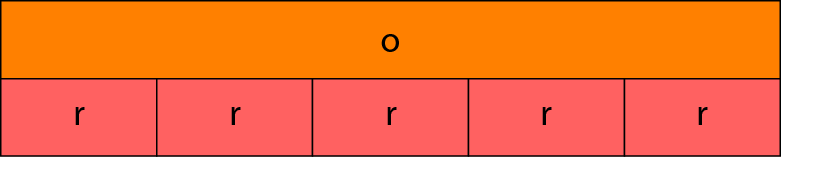 5 × r = o
or r + r + r + r + r = o
[Speaker Notes: Group of identical rods (multiplicative/repeated addition)]
1.28 Common structures – step 1:2
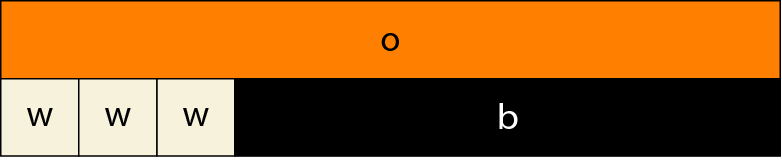 3 × w + b = o
or w + w + w + b = o
[Speaker Notes: A group of identical rods and a different rod (additive and multiplicative)]
1.28 Common structures – step 1:3
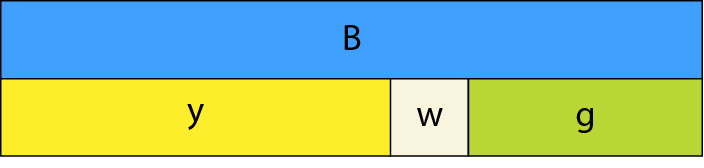 B = y + w + g
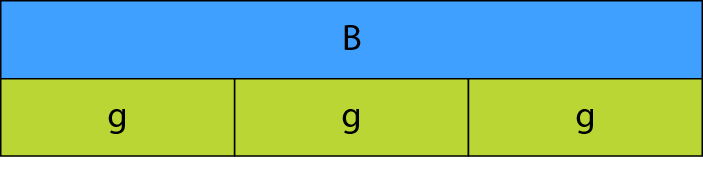 B = g + g + g
B = 3 × g
[Speaker Notes: Model A (top): additive
Model B (bottom): multiplicative/repeated addition]
1.28 Common structures – step 1:4
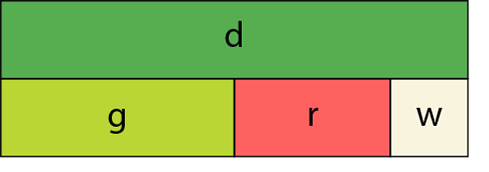 [Speaker Notes: Additive: A bowl of fruit contains more apples than oranges, and more oranges than bananas.]
1.28 Common structures – step 1:4
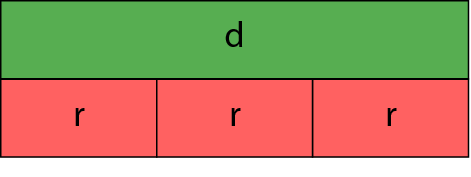 [Speaker Notes: Multiplicative/repeated addition: A bowl of fruit contains equal quantities of apples, oranges and bananas.]
1.28 Common structures – step 1:4
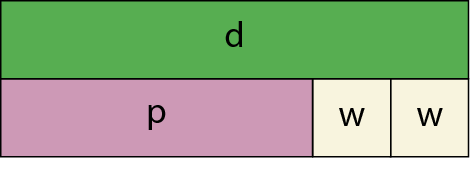 [Speaker Notes: Additive and multiplicative combined: A bowl of fruit contains mostly apples, and equal numbers of oranges and bananas.]
1.28 Common structures – step 1:5
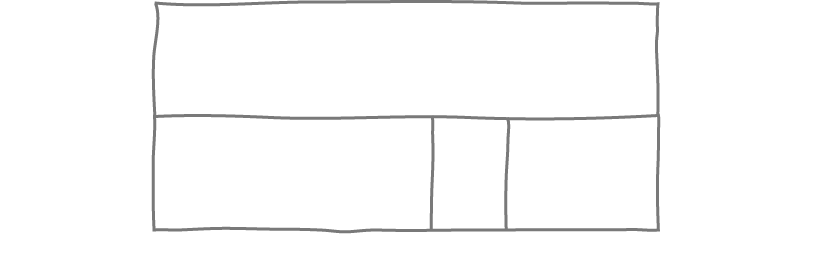 [Speaker Notes: Additive: I have a four-metre length of wood. I cut it into three pieces of 2.2 m, 0.6 m and 1.2 m.]
1.28 Common structures – step 1:7
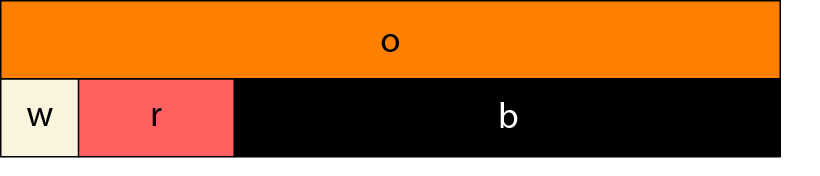 [Speaker Notes: All parts known/no missing parts]
1.28 Common structures – step 1:7
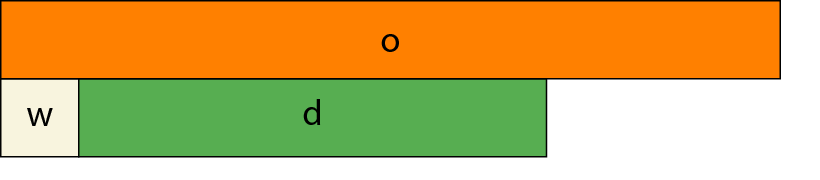 [Speaker Notes: Two parts known/one part missing]
1.28 Common structures – step 1:7
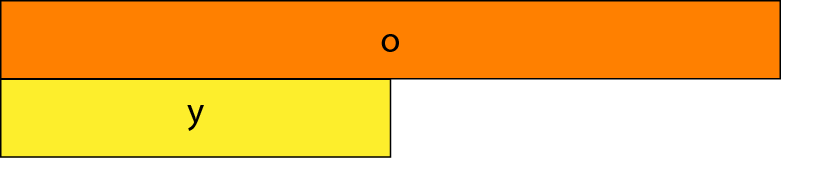 [Speaker Notes: One part known/two parts missing]
1.28 Common structures – step 2:1
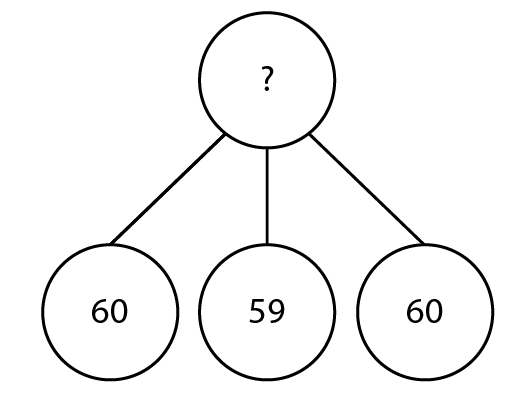 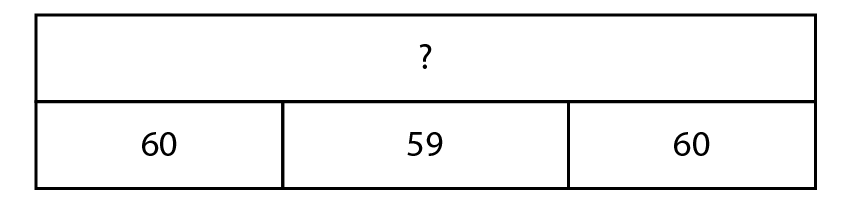 [Speaker Notes: Draw a diagram to represent the total number of children in Reception, Year One and Year Two.]
1.28 Common structures – step 2:3
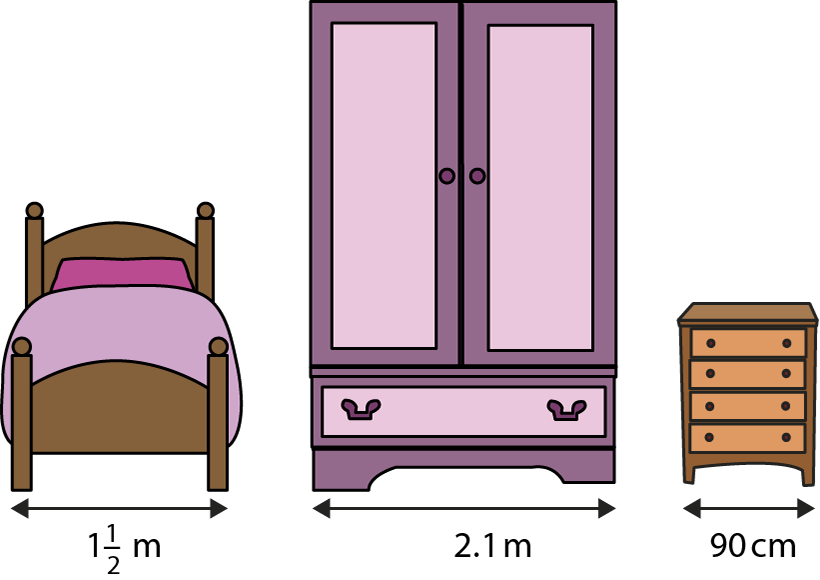 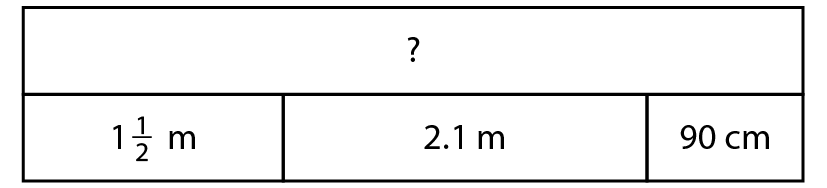 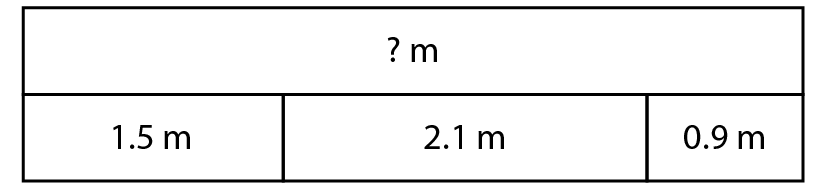 [Speaker Notes: If I line the three pieces of furniture up along a wall, side-by-side, how much width do they take up?]
1.28 Common structures – step 2:4
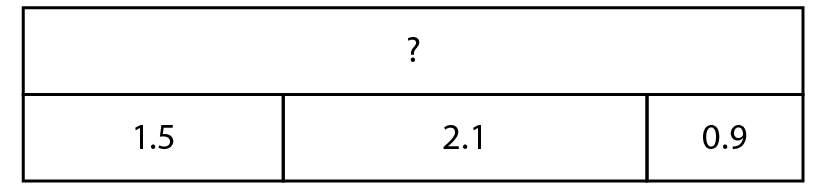 [Speaker Notes: Tell a story to go with this representation.]
1.28 Common structures – step 2:5
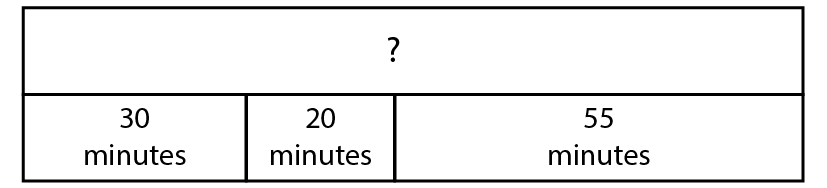 = 50 + 55
30 + 20 + 55
= 105
45
60
= 1 hr 45 mins
55 + 5 = 60
1 hr 45 mins
30 + 15 = 45
[Speaker Notes: Tell a story to go with this representation.]
1.28 Common structures – step 2:6
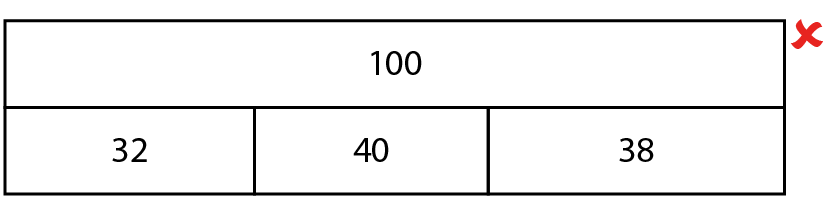 [Speaker Notes: 100 children choose a sport at an activity afternoon. 32 choose football, 40 choose basketball and 38 choose rounders.
How could you change the bar model to make it correct?]
1.28 Common structures – step 2:7
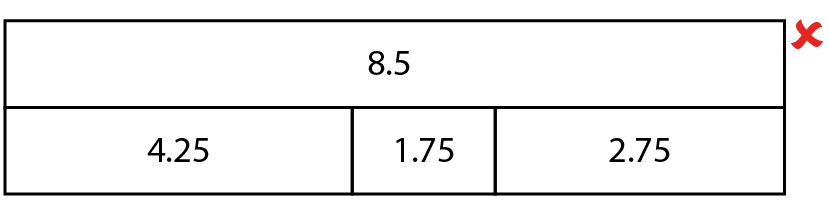 [Speaker Notes: Noah draws this diagram.
Is it correct?
How could you change it to make it correct?
Can you think of another way?
And another?]
1.28 Common structures – step 2:7
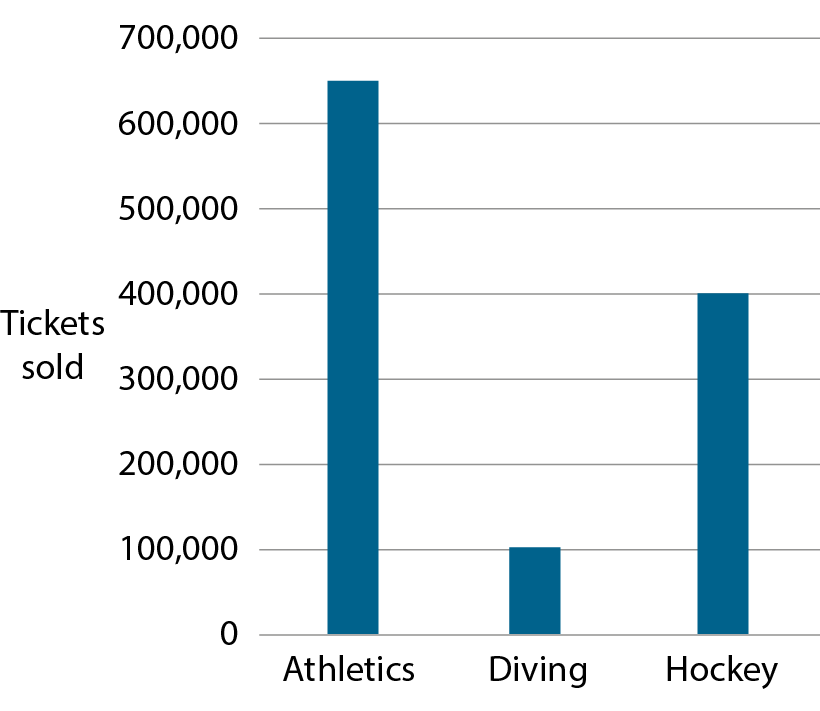 Source: London Datastore
Public sector information licensed under the
Open Government Licence v2.0
[Speaker Notes: The graph shows the approximate number of tickets sold for three different events at the 2012 London Olympics. Each value is rounded to the nearest 50,000.
Felicity says that about 1,100,000 tickets were sold in total for these three events. Is she correct?

Source: London Datastore, Public sector information licensed under the Open Government Licence v2.0
http://www.nationalarchives.gov.uk/doc/open-government-licence/version/2/]
1.28 Common structures – step 2:7
140
83
62
104
[Speaker Notes: The table shows the population of four islands. What is the total population of all four islands?]
1.28 Common structures – step 3:1
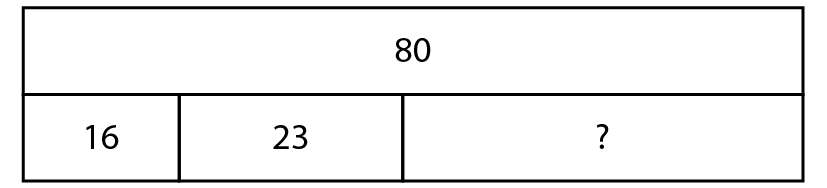 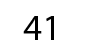 80 – 16 = 64
64 – 23 = 41
16 + 23 = 39
80 – 39 = 41
[Speaker Notes: 80 children chose an orange, apple or banana for fruit break. 16 children chose oranges and 23 chose apples. How many chose bananas?]
1.28 Common structures – step 3:4
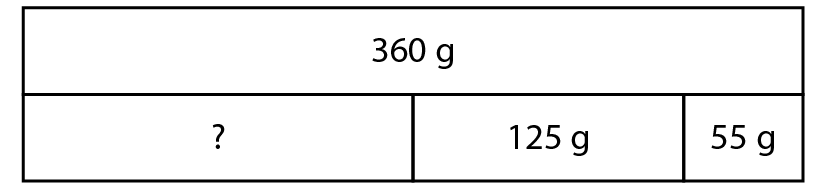 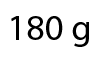 0
[Speaker Notes: Jack mixes together some flour, 125 g butter and 55 g sugar. All the ingredients together weigh 360 g. How much flour does Jack use?]
1.28 Common structures – step 3:4
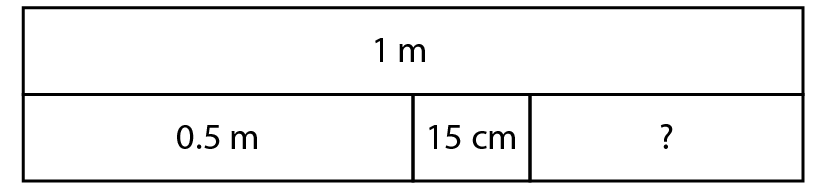 0
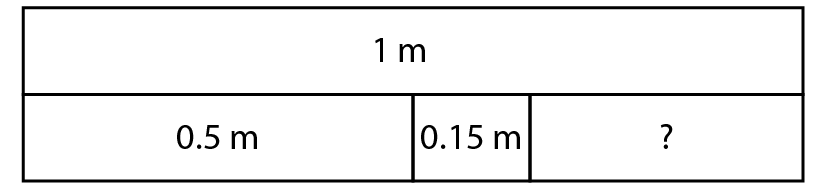 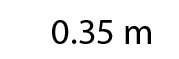 0
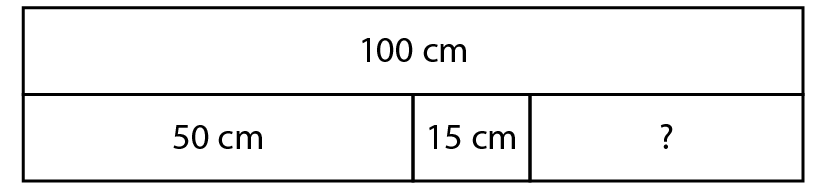 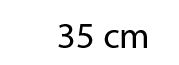 0
[Speaker Notes: I have 1 m of ribbon. I cut off 0.5 m to use for a hair tie and another 15 cm to use for a bracelet. How much do I have left?]
1.28 Common structures – step 3:5
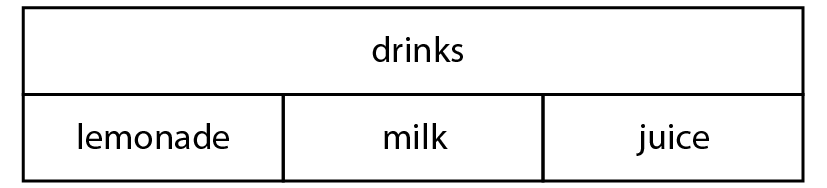 

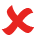 [Speaker Notes: Rahul is solving a word problem involving favourite drinks. He draws this representation.
Use Rahul’s model to decide whether the following equations are true or false.]
1.28 Common structures – step 3:5
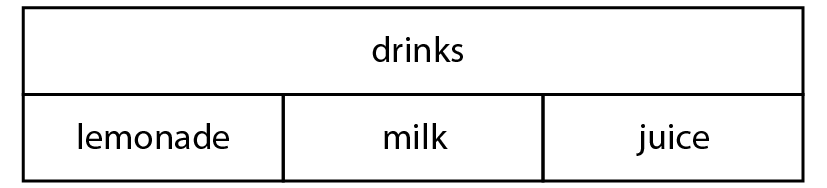 juice = drinks – lemonade – milk
_______ = drinks – lemonade – juice
milk
lemonade = _______ – milk – ______
drinks
juice
[Speaker Notes: Rahul writes a correct equation. Complete the similar equations.]
1.28 Common structures – step 3:5
30
10
20
[Speaker Notes: Use the equations to complete this table of data about different year groups’ favourite drinks.]
1.28 Common structures – step 3:6
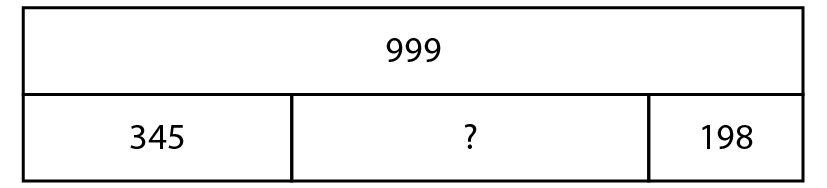 999
=
345 +            +198
whole
three parts
1.28 Common structures – step 3:6
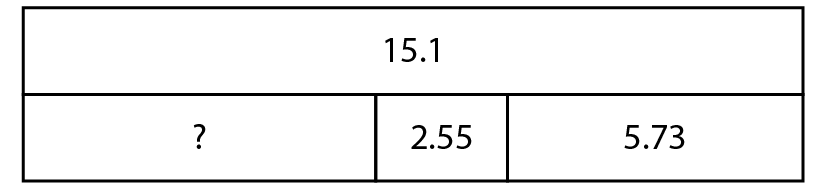 + 2.55 + 5.73
15.1
=
whole
three parts
1.28 Common structures – step 3:6
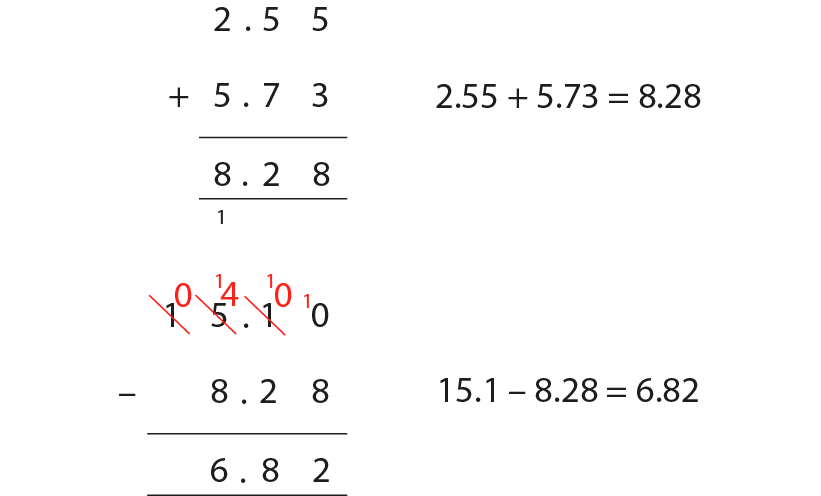 1.28 Common structures – step 4:2
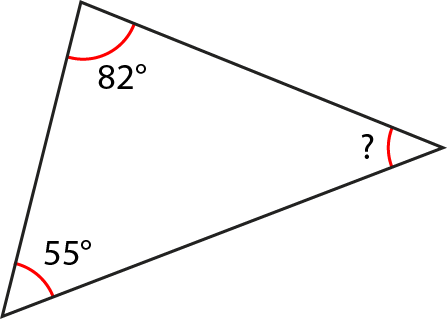 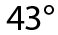 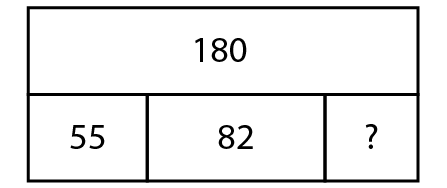 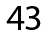 [Speaker Notes: Calculate the missing angle.]
1.28 Common structures – step 4:2
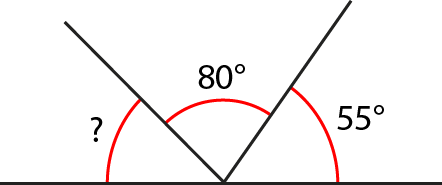 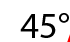 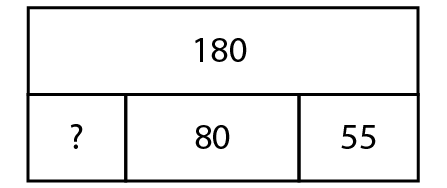 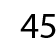 [Speaker Notes: Calculate the missing angle.]
1.28 Common structures – step 4:2
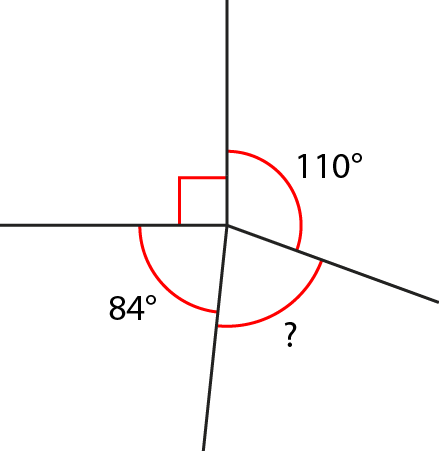 76°
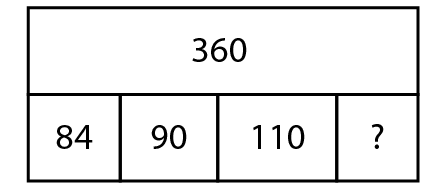 76
[Speaker Notes: Calculate the missing angle.]
1.28 Common structures – step 4:2
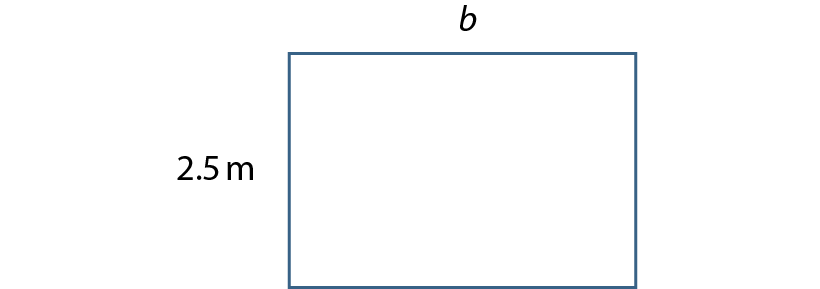 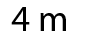 [Speaker Notes: The rectangle has a perimeter of 13 m. Find the value of length b.]
1.28 Common structures – step 4:2
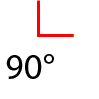 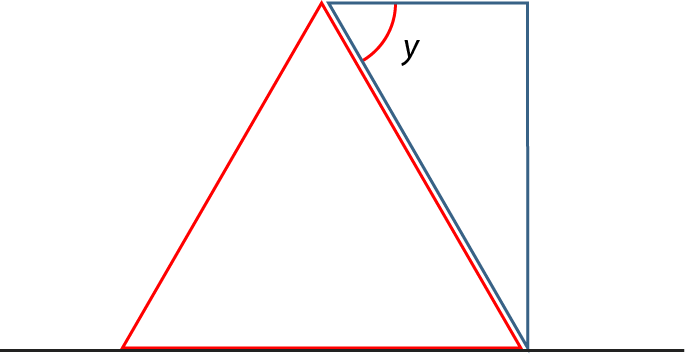 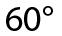 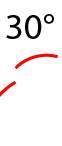 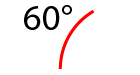 [Speaker Notes: An equilateral triangle and a right-angled triangle are positioned on a straight line. What is the value of angle y?]
1.28 Common structures – step 4:2
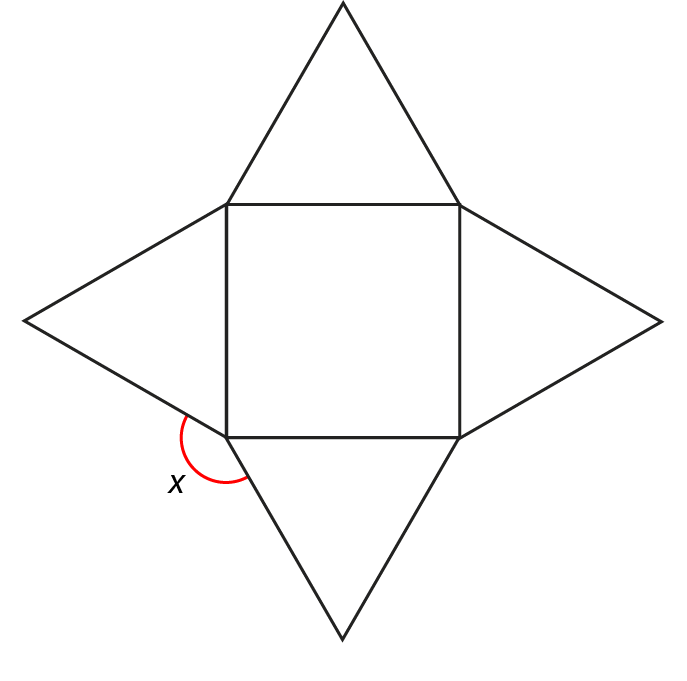 0
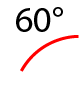 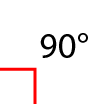 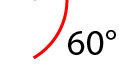 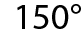 [Speaker Notes: A square and four equilateral triangles are arranged as shown. What is the value of angle x?]
1.28 Common structures – step 4:2
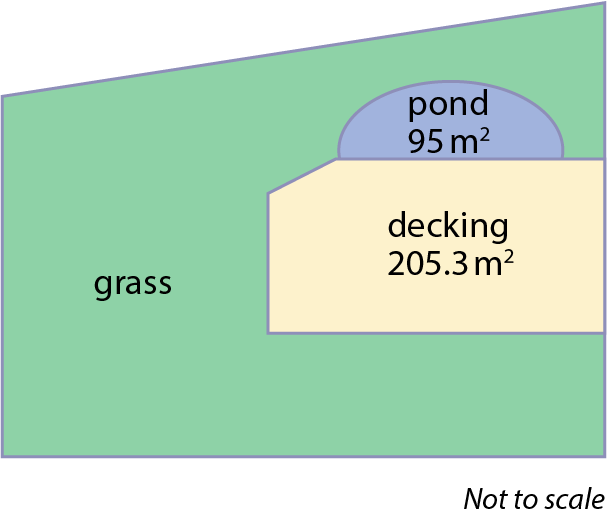 [Speaker Notes: Charlie is redesigning his garden. The garden has a total area of 661.5 m². He builds a pond and a decking area as shown on the diagram. Will Charlie have enough turf to grass the rest of the garden if he buys 360 m²? Explain your answer. (No, because 661.5 – 95 – 205.3 = 361.2)]
1.28 Common structures – step 4:2
8
panels
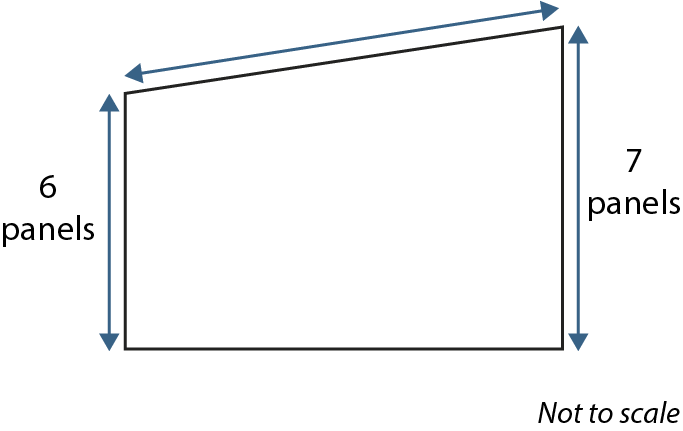 [Speaker Notes: Charlie now needs to build a new fence along three sides of the garden. Each panel costs £9 and Charlie needs to buy £189-worth of panels. How many panels are needed for the longest length of fence? (189 ÷ 9 = 21; 21 – 6 – 7 = 8)]
1.28 Common structures – step 4:3
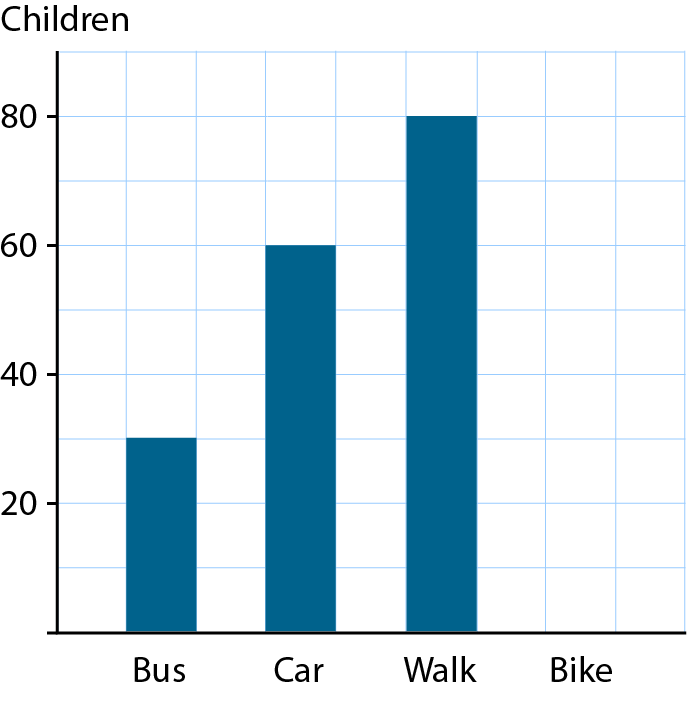 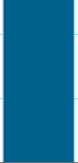 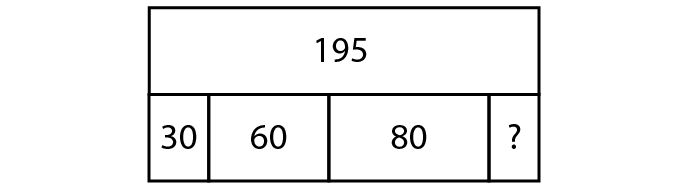 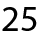 [Speaker Notes: The bar chart shows the results of a survey that asked 195 children how they travel to school. Complete the chart to show how many children travelled by bike.]
1.28 Common structures – step 4:3
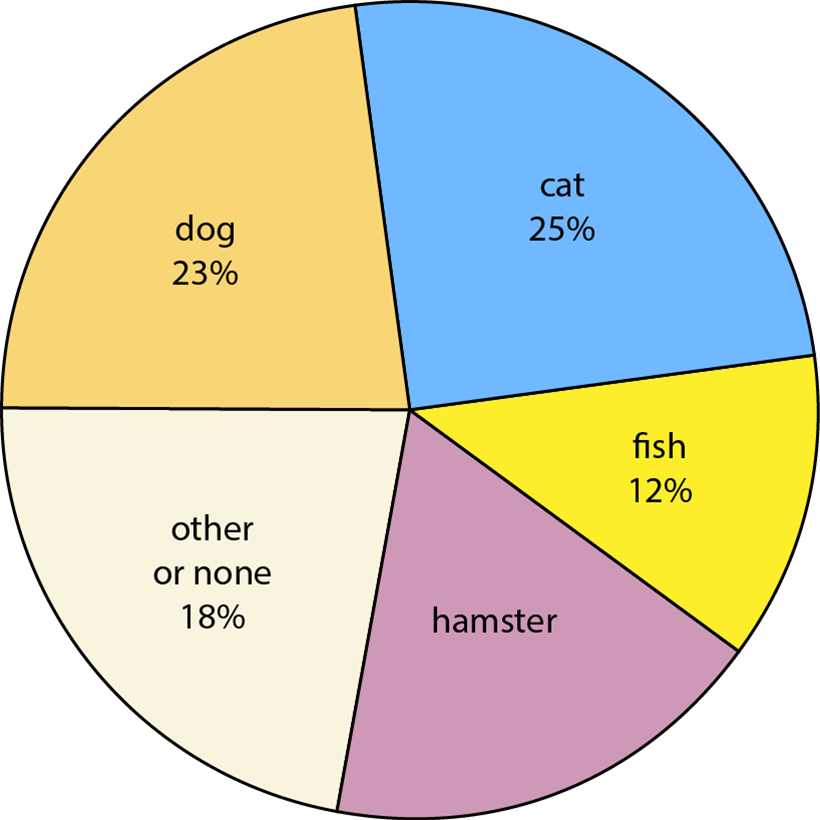 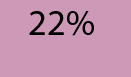 [Speaker Notes: The pie chart shows the results of a school survey that asked about children’s pets. What percentage of children had a hamster?]
1.28 Common structures – step 4:4
55
13
40
22
41
66
[Speaker Notes: Complete the table showing the favourite sports of 136 children.]
1.28 Common structures – step 4:4
144,881
[Speaker Notes: A theme park hopes to attract one million visitors in a year. How many visitors does it need to attract in the last three months of the year to meet its target?]
1.28 Common structures – step 4:5
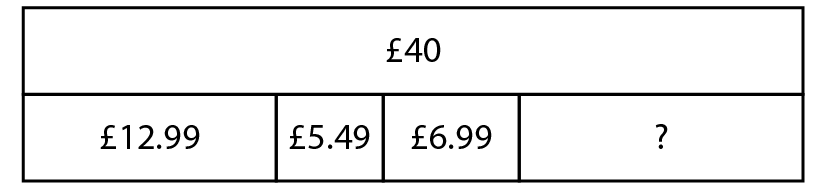 £14.53
[Speaker Notes: Daisy is spending her birthday money. She buys a new t-shirt for £12.99, a baseball cap for £5.49 and some sunglasses for £6.99. How much change does she get from two £20 notes?]
1.28 Common structures – step 4:6
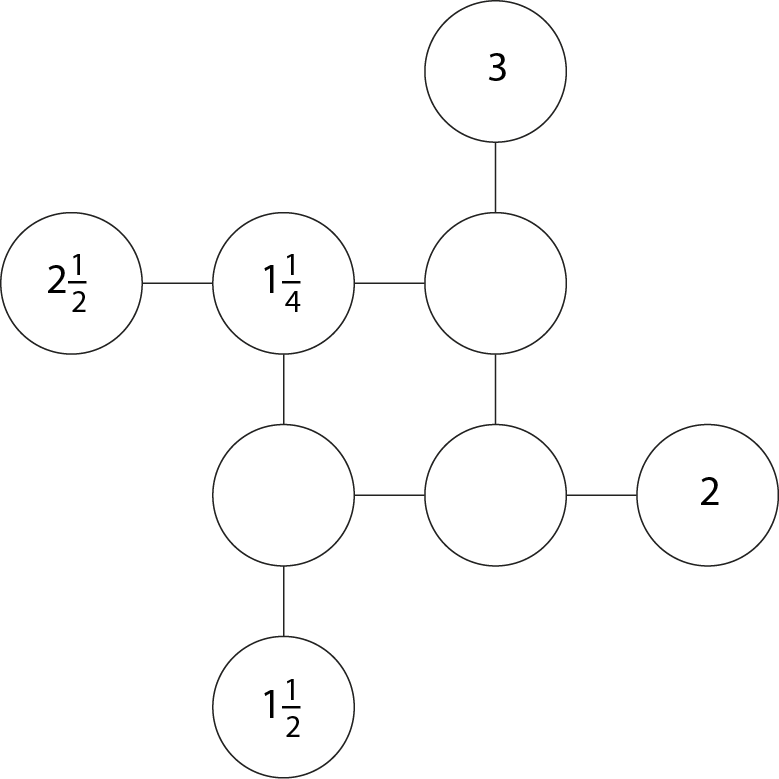 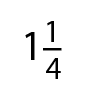 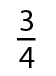 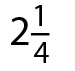 [Speaker Notes: Each row and column adds up to five. Fill in the missing numbers.]
1.28 Common structures – step 4:6
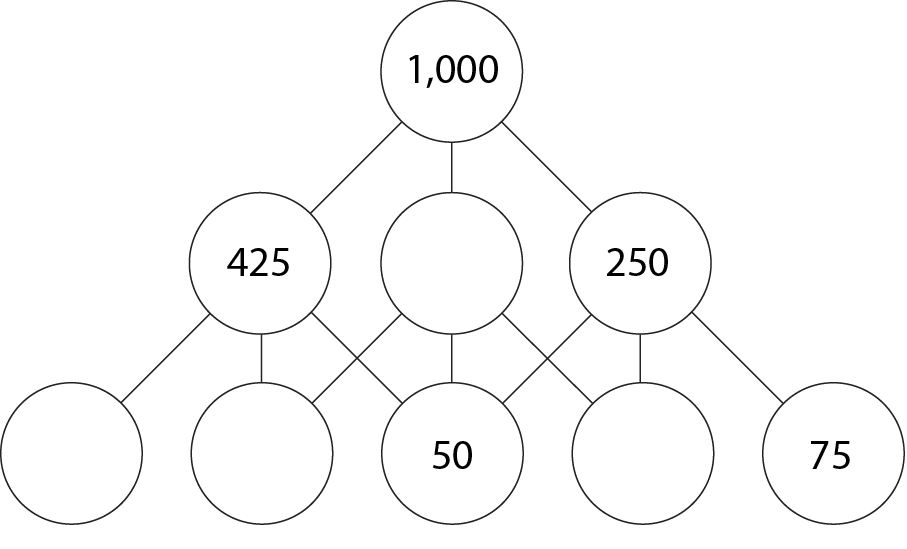 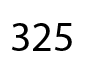 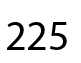 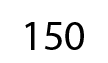 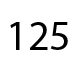 [Speaker Notes: The number in each circle is the sum of the three closest circle below it. Fill in the missing numbers.]
1.28 Common structures – step 4:6
5.2
3.2
4.4
2.8
1.2
2.4
6
6.4
[Speaker Notes: The sum of each row, column and diagonal is 13.6. Fill in the missing numbers.]
1.28 Common structures – Appendix
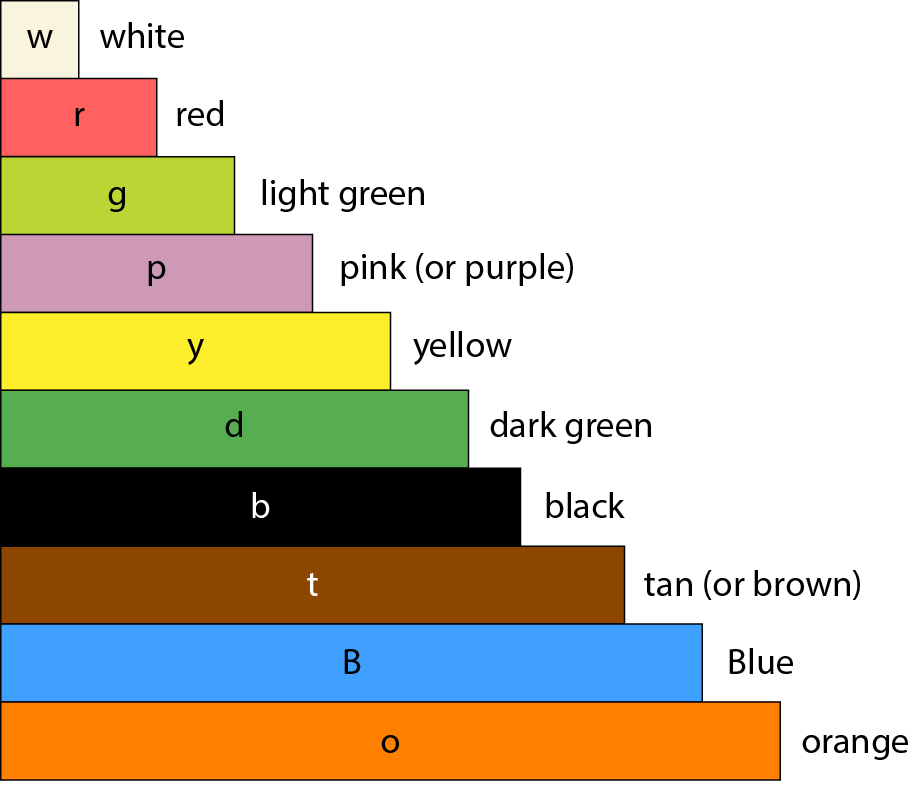